ГОСУДАРСТВЕННОЕ ОБЩЕОБРАЗОВАТЕЛЬНОЕ УЧРЕЖДЕНИЕЛУГАНСКОЙ НАРОДНОЙ РЕСПУБЛИКИ«БРЯНКОВСКИЙ УЧЕБНО-ВОСПИТАТЕЛЬНЫЙ КОМПЛЕКС№ 10»(ГОУ ЛНР «БРЯНКОВСКИЙ УВК №10»)
Урок мужества
«Мужество и героизм 21 века»
Война- жесточе нету слова.
Война- печальней нету слова.
Война- святее нету слова.
В тоске и славе этих лет.
И на устах у нас иного
Еще не может быть и нет…
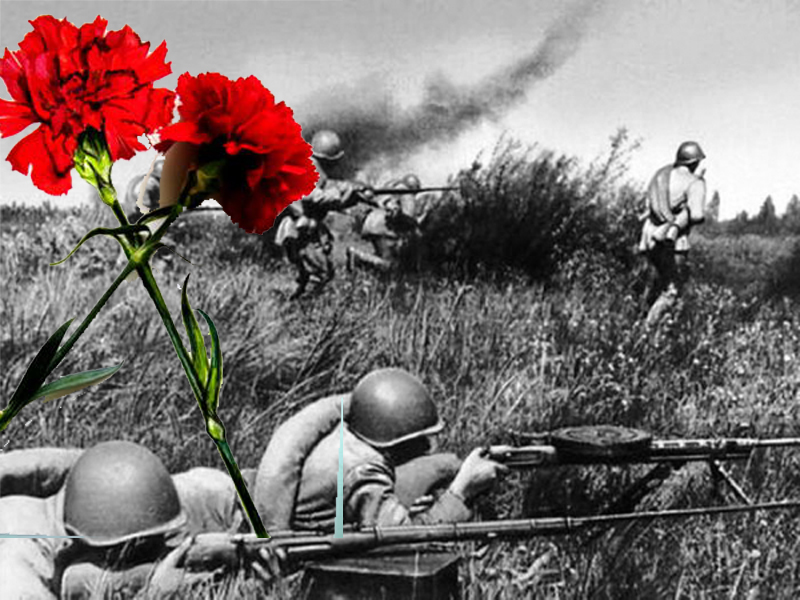 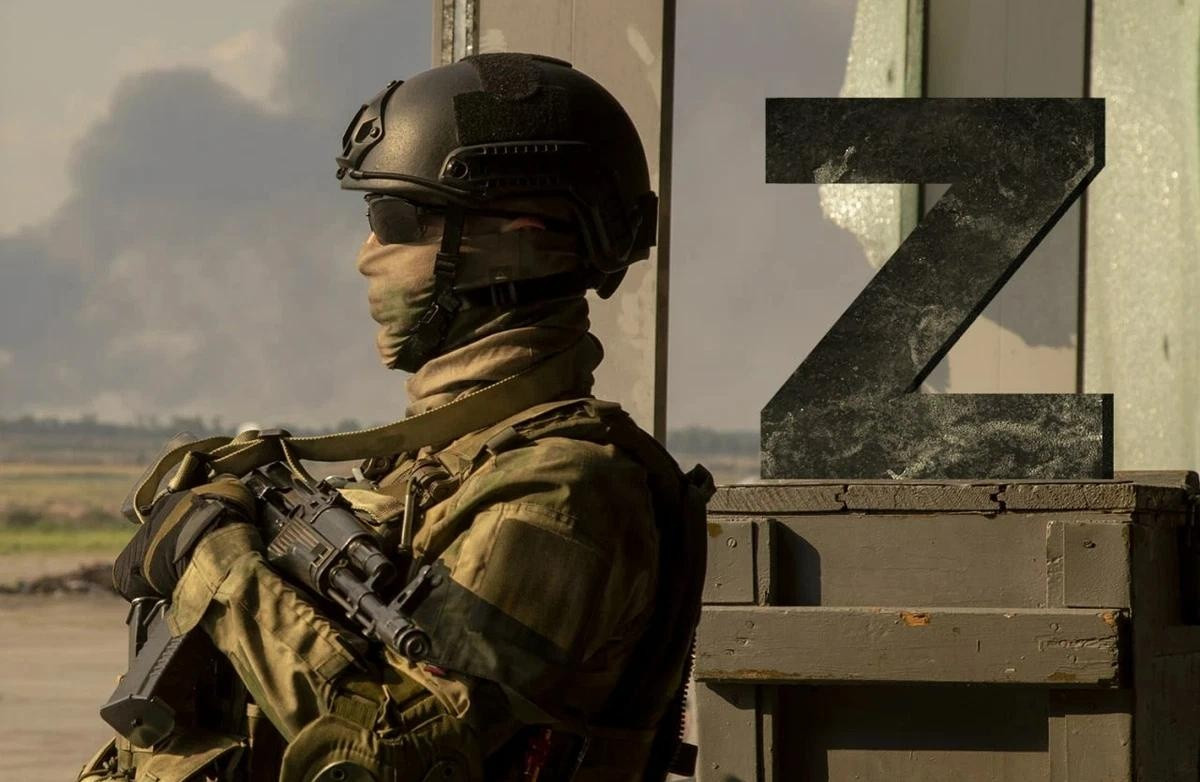 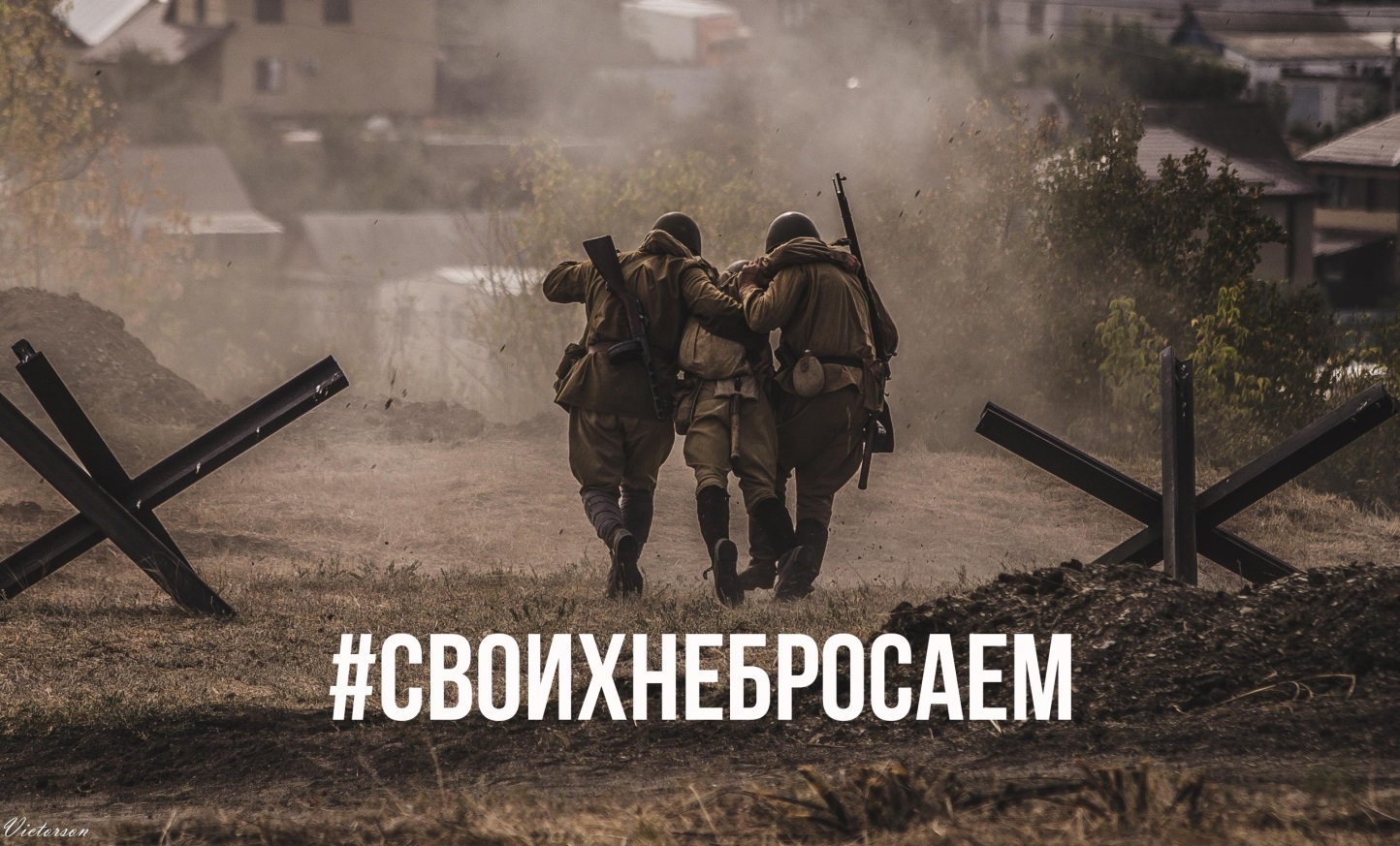 24 февраля 2022 года президент Российской Федерации Владимир Владимирович Путин объявил о проведении специальной военной операции на Донбассе.
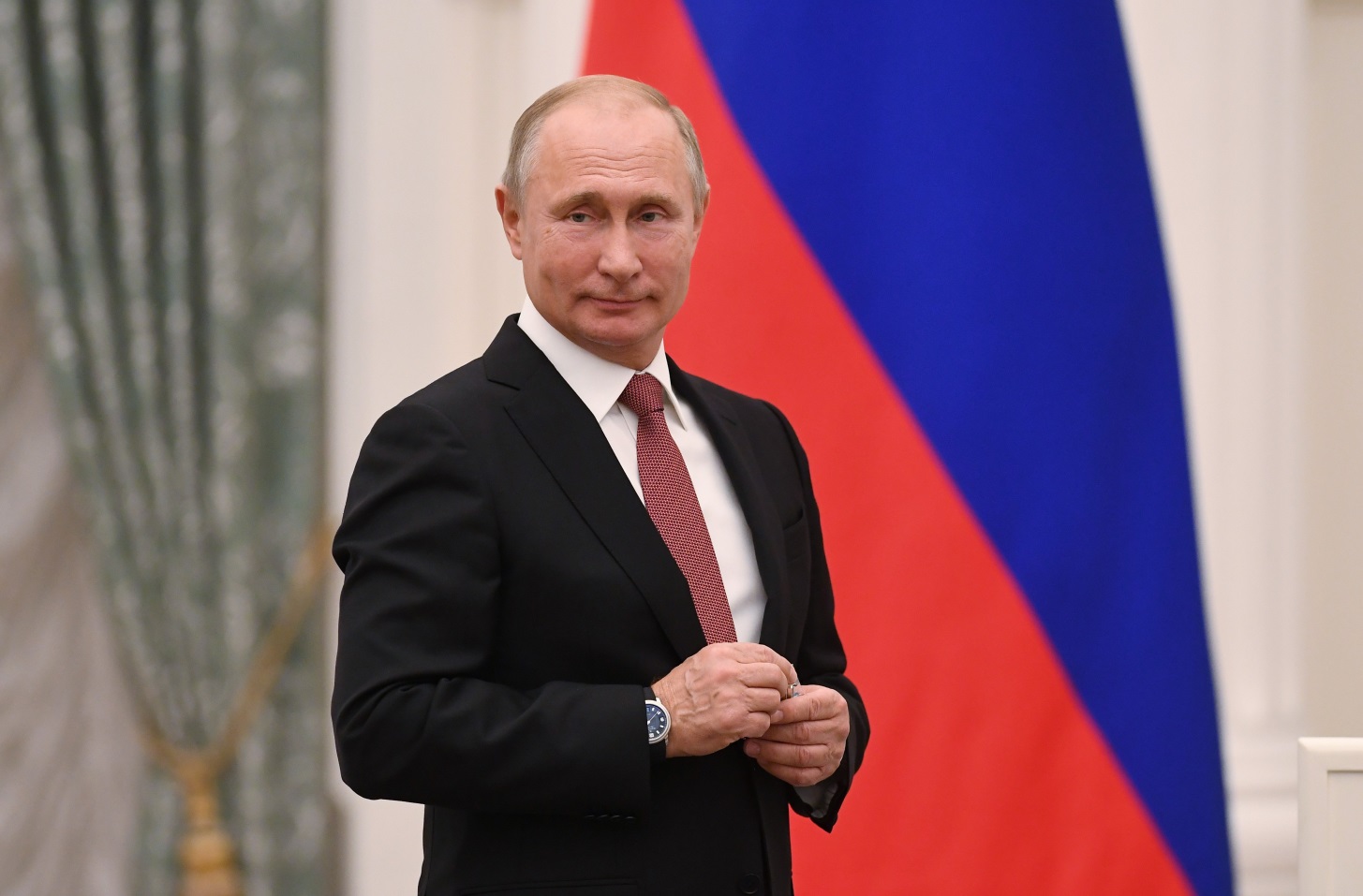 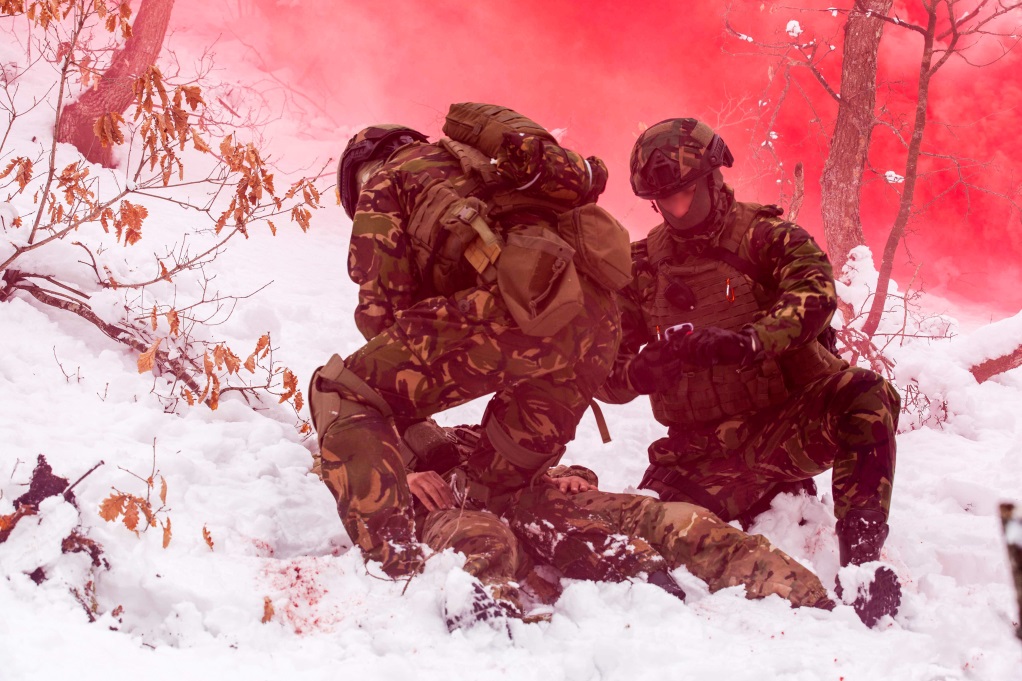 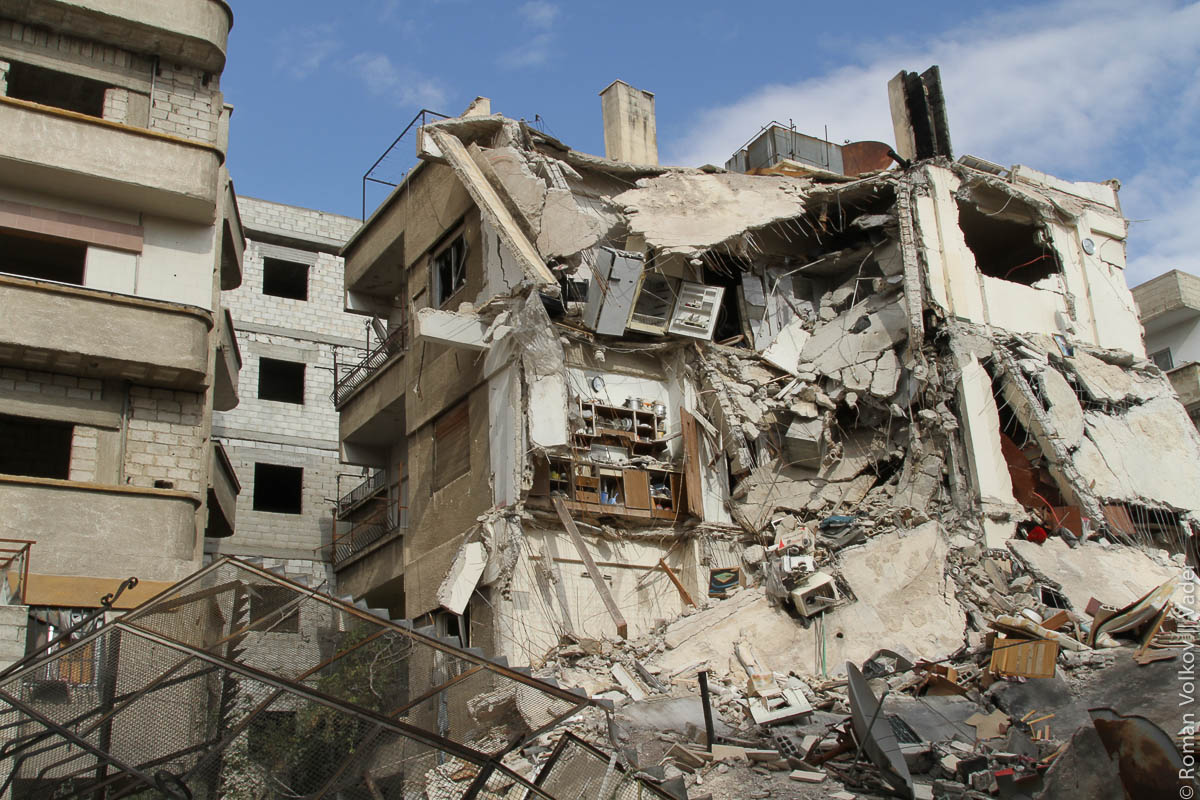 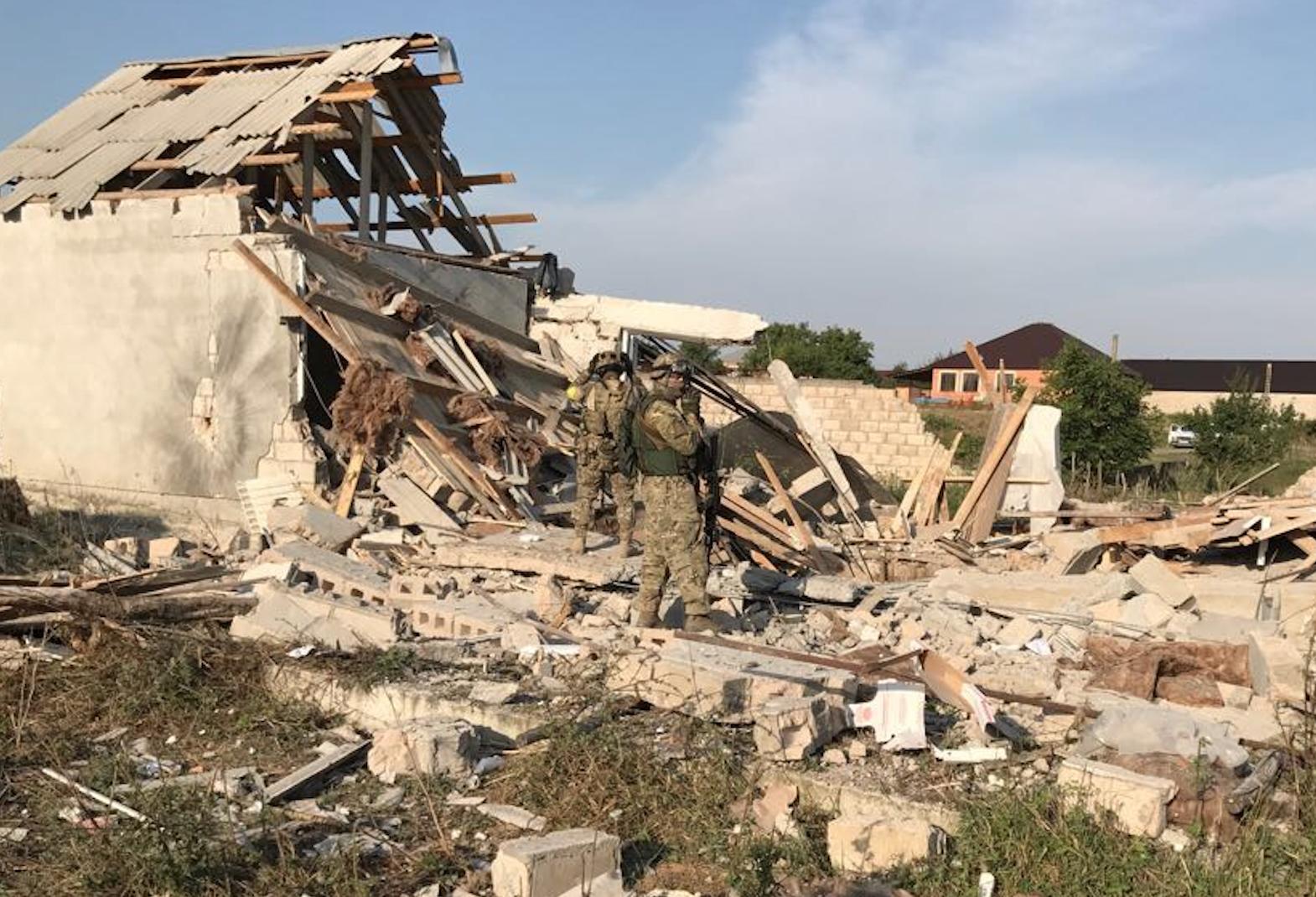 8 октября 2022 г.- террористический акт на Крымском мосту
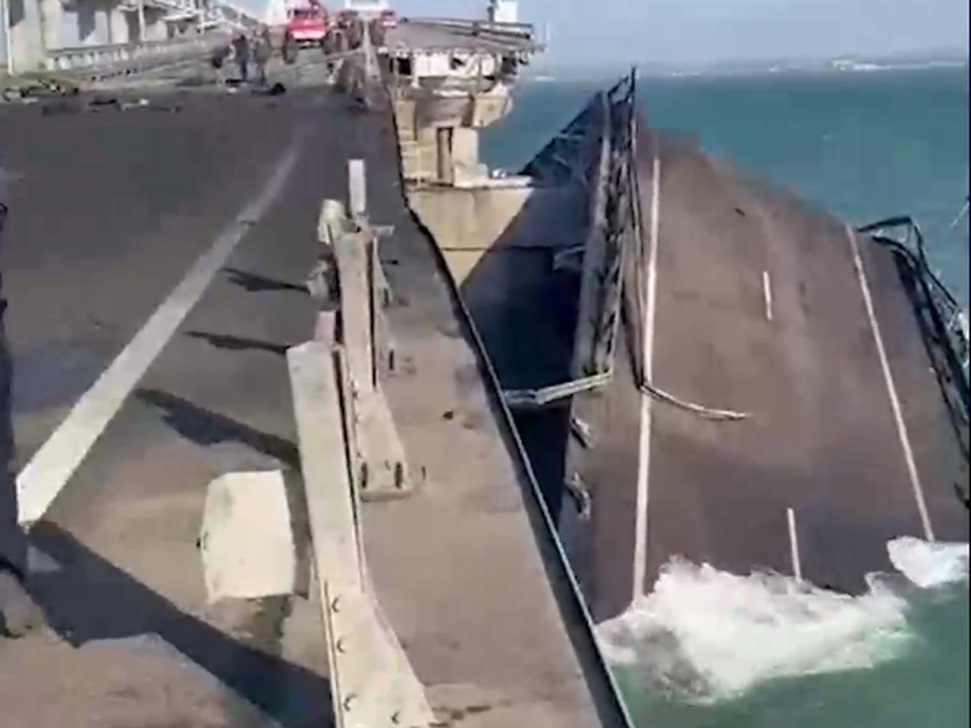 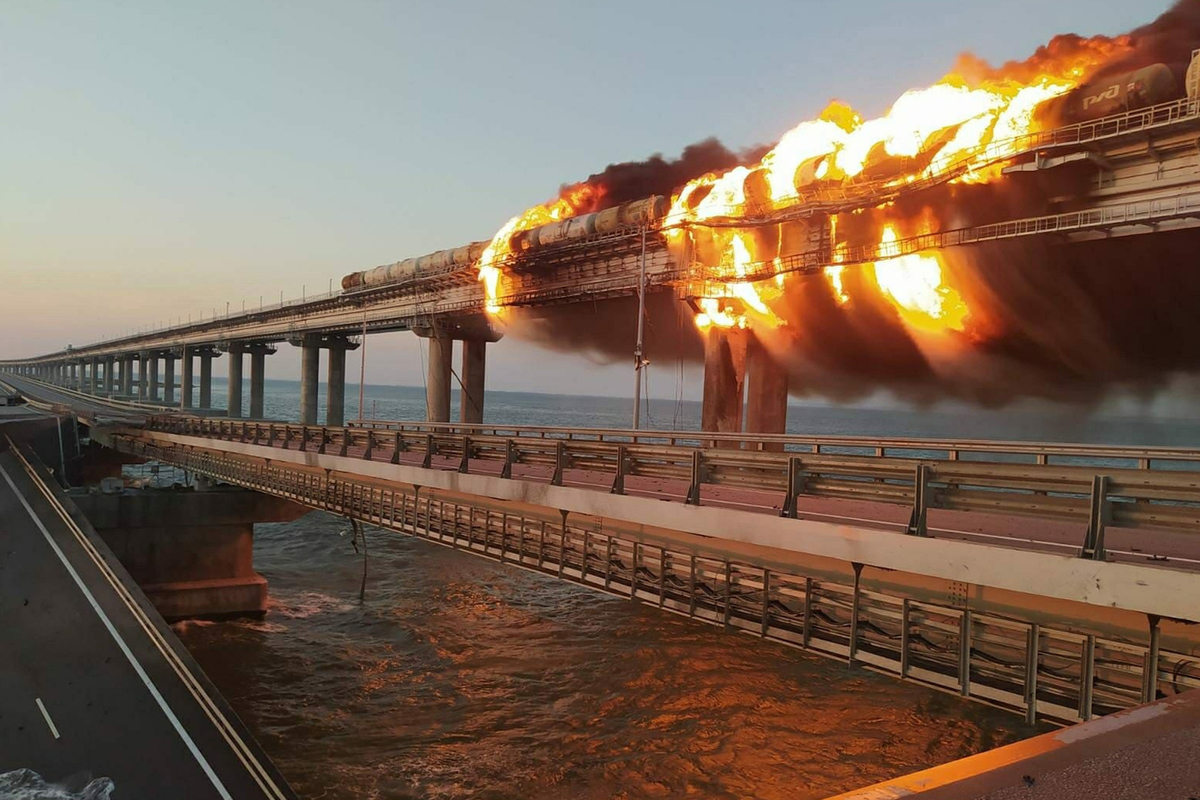 26 сентября 2022 г.- диверсия на «Северном потоке-2»
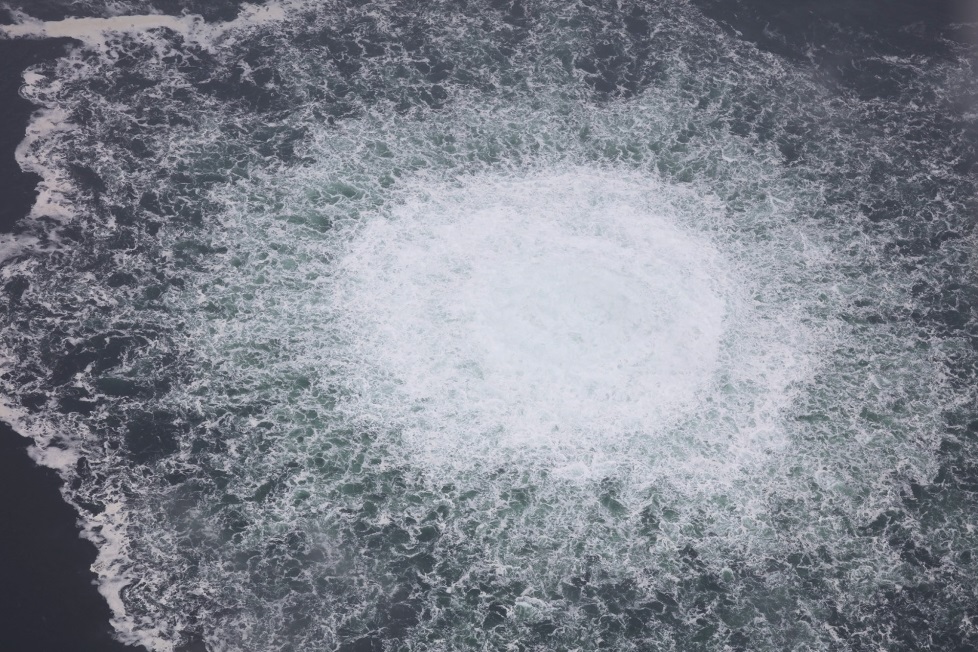 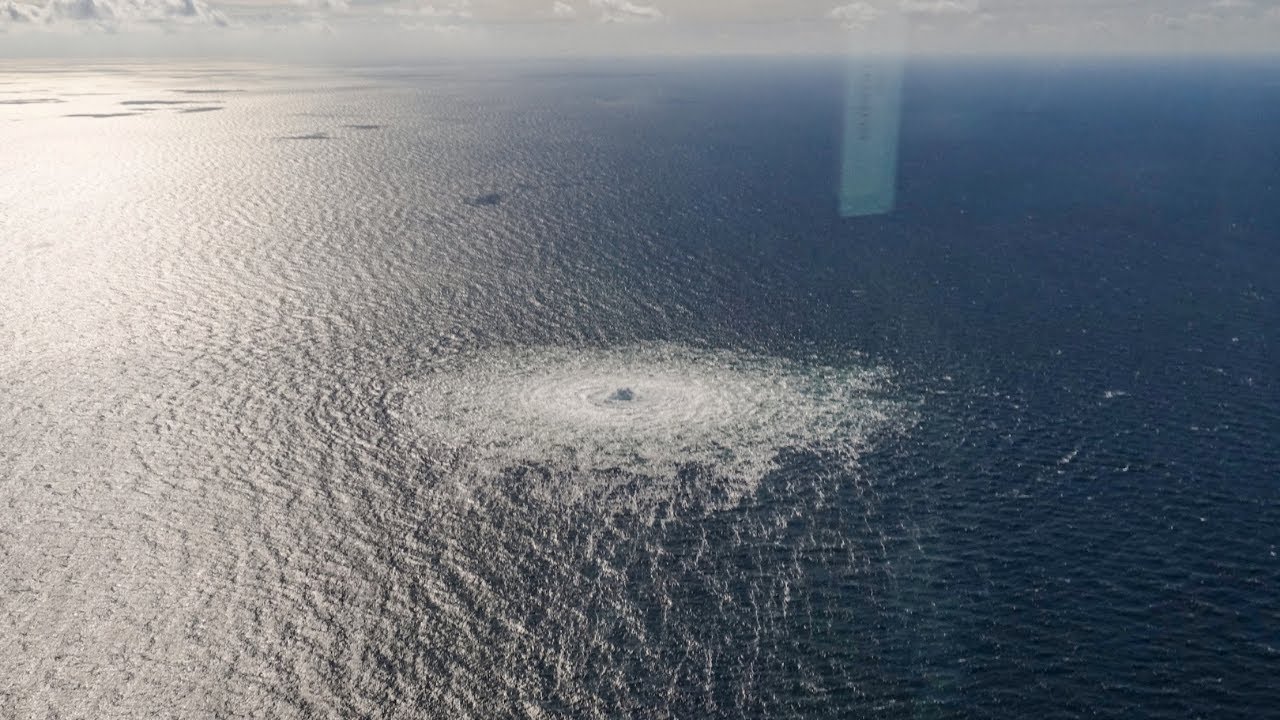 3 июля 2022 г.- полное освобождение 
Луганской Народной Республики
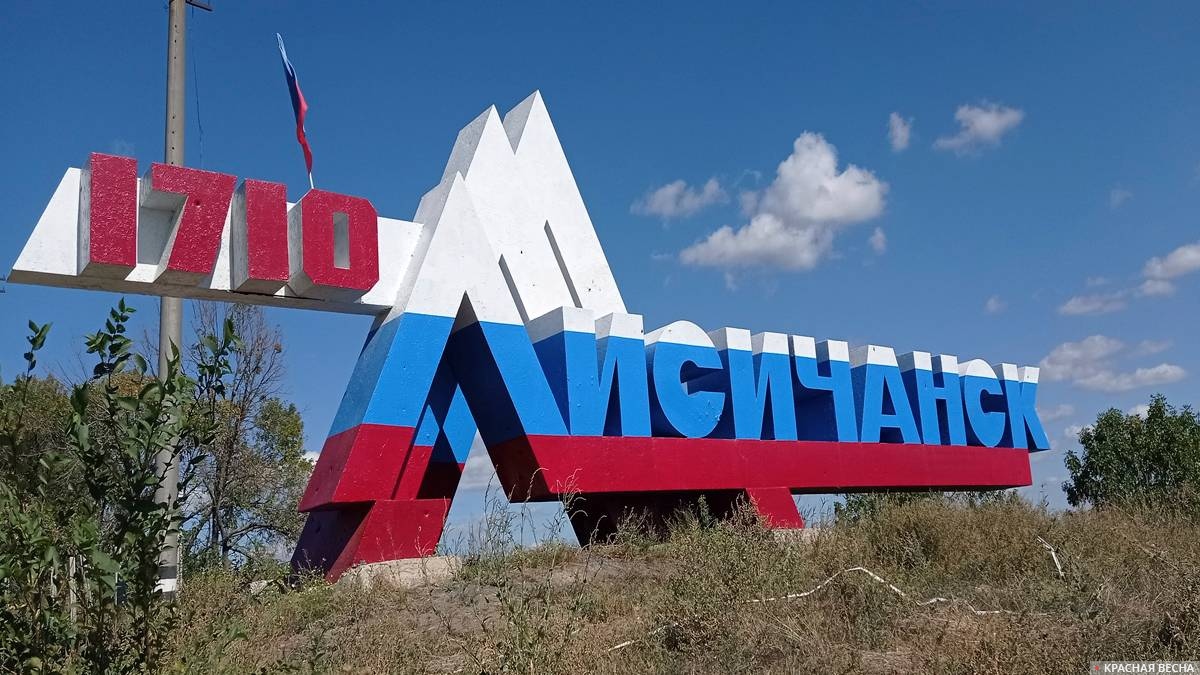 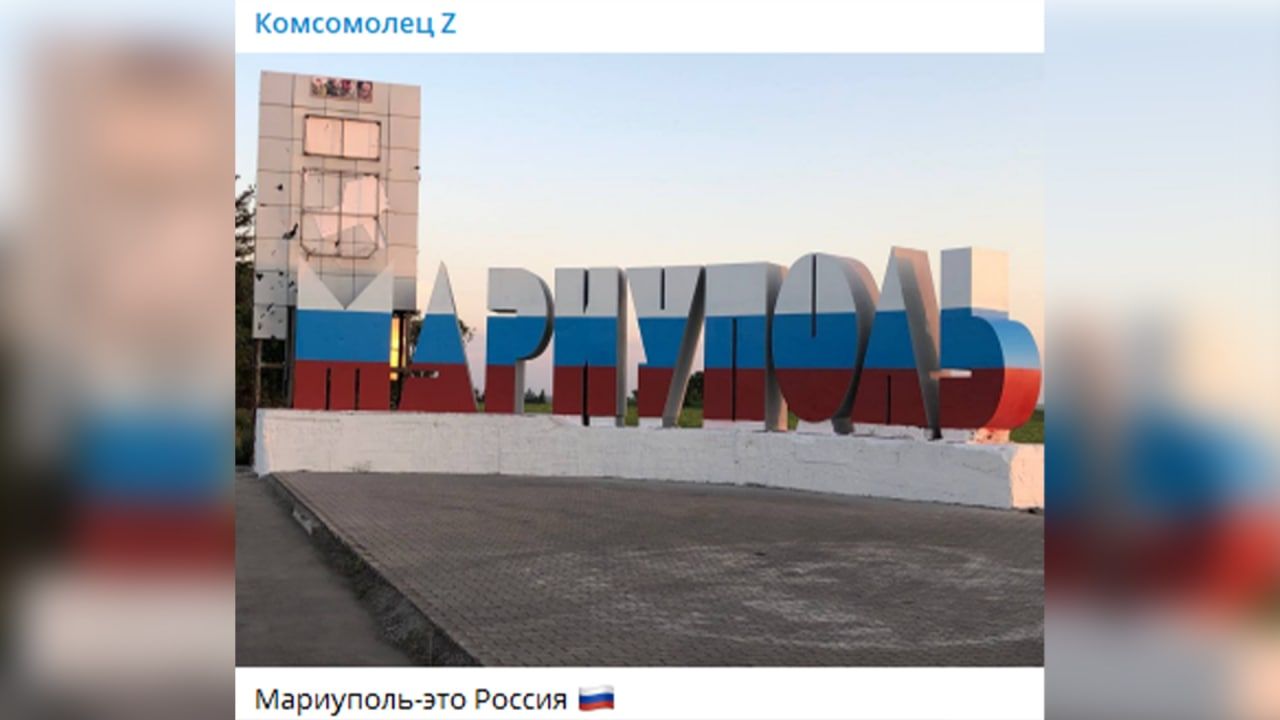 Референдум о вхождении территорий Донбасса в состав Российской Федерации
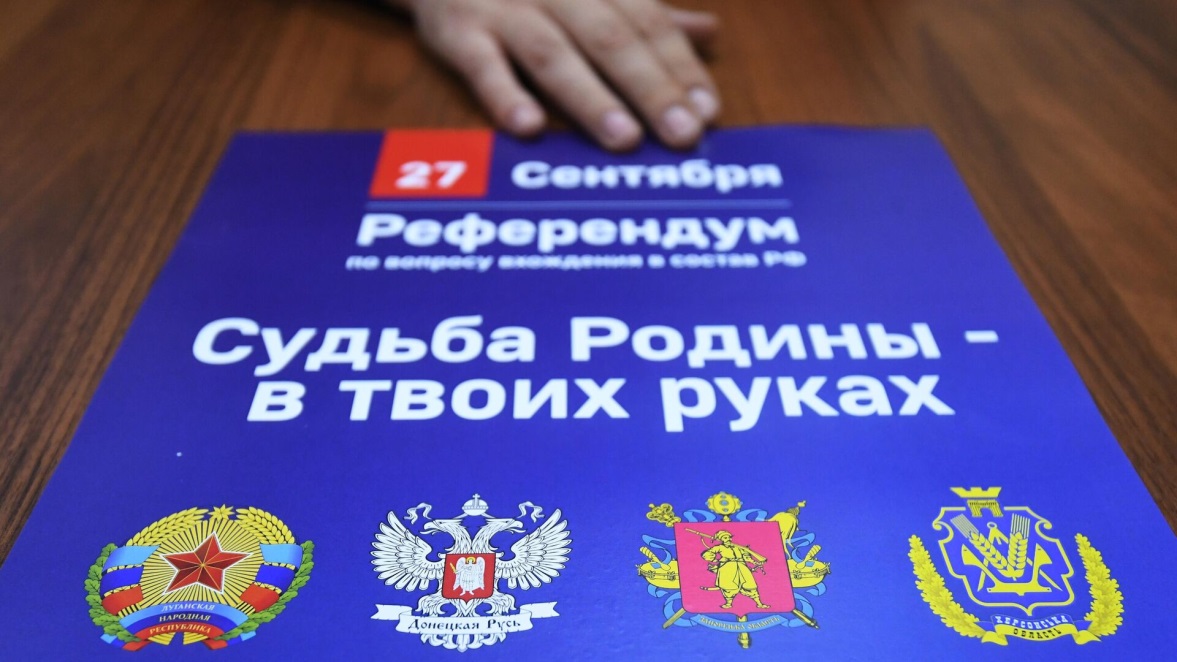 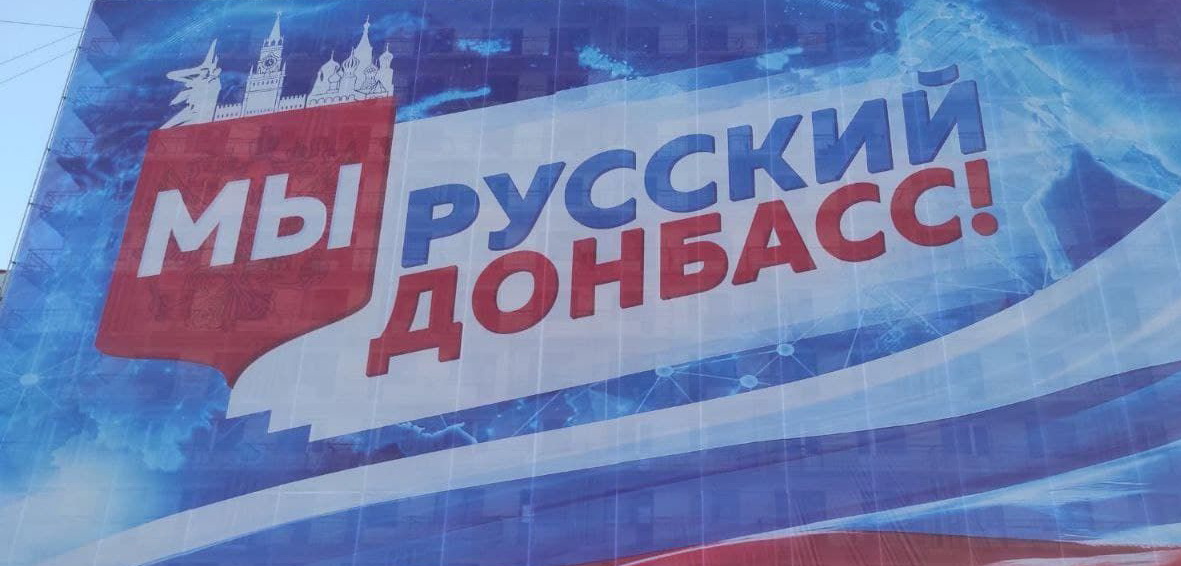 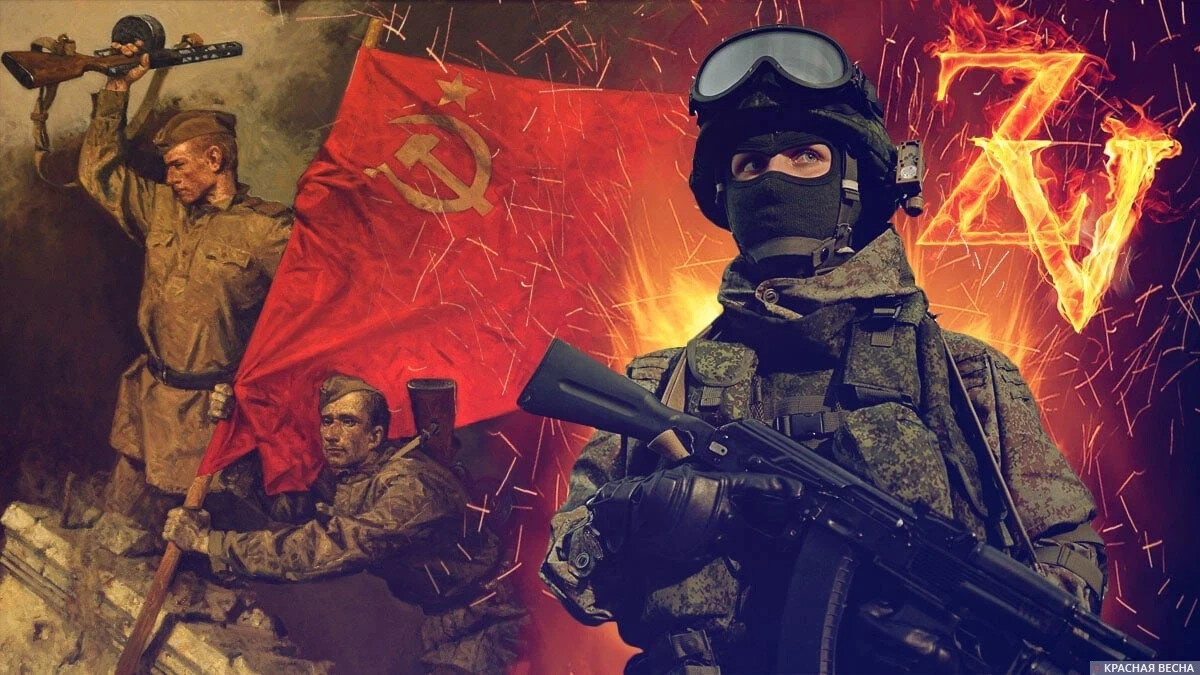 Наши герои. Никто не забыт!
Пока мы помним прошлое, у нас есть будущее!
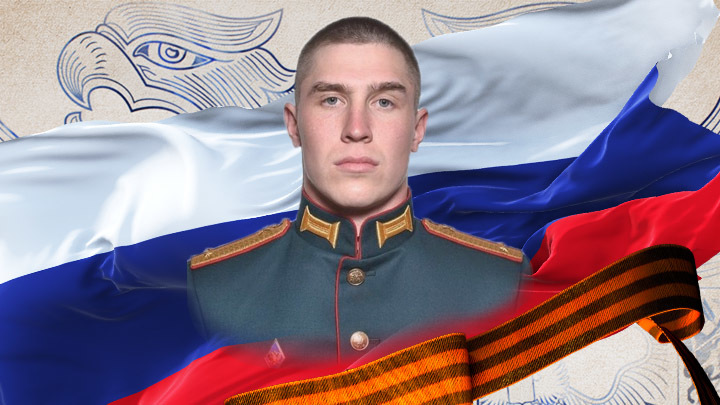 ПОДВИГ ЛЕЙТЕНАНТА ФЕДОТОВА: ПУЛЯ СНАЙПЕРА РУССКОГО ОФИЦЕРА НЕ ОСТАНОВИТ.
Благодаря точной корректировке огня удалось избежать множества потерь, сохранить жизни и выполнить поставленную перед батальоном задачу, – говорится в сообщении Минобороны.
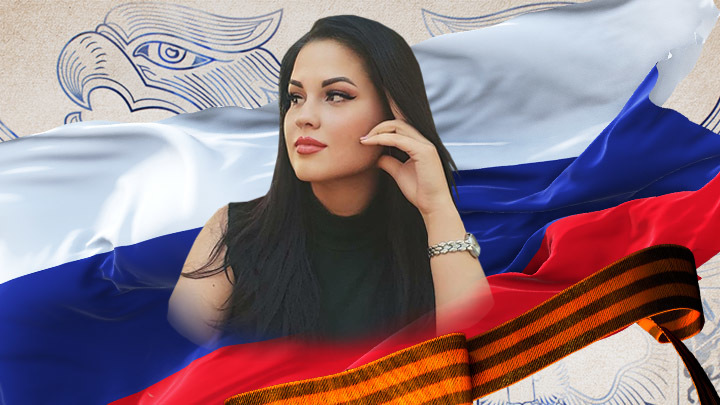 ПОДВИГ ЕФРЕЙТОРА. КРИСТИНА КИМ ВЫНЕСЛА С ПОЛЯ БОЯ 12 ДЕСАНТНИКОВ.
В ходе боев с украинскими националистами медсестра Кристина Ким, находясь под огнём противника, оказала первую помощь 12 раненым военнослужащим воздушно-десантной дивизии.
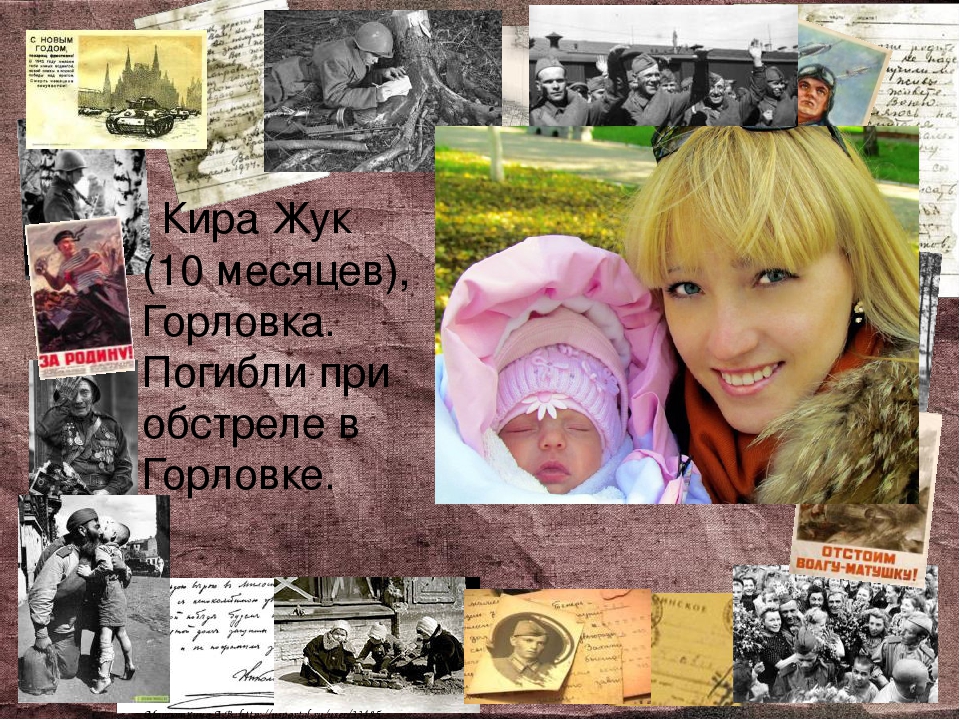 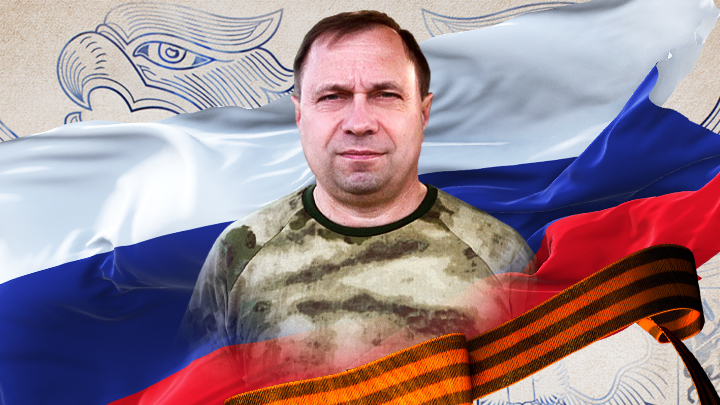 Сергей Воронков, отдавший жизнь за други своя.
"Охотник" – такой позывной был у Воронкова, который воевал в составе казачьего подразделения "Дон". Воины говорят о нём так: «Это был лучший снайпер, глаз – как у орла»
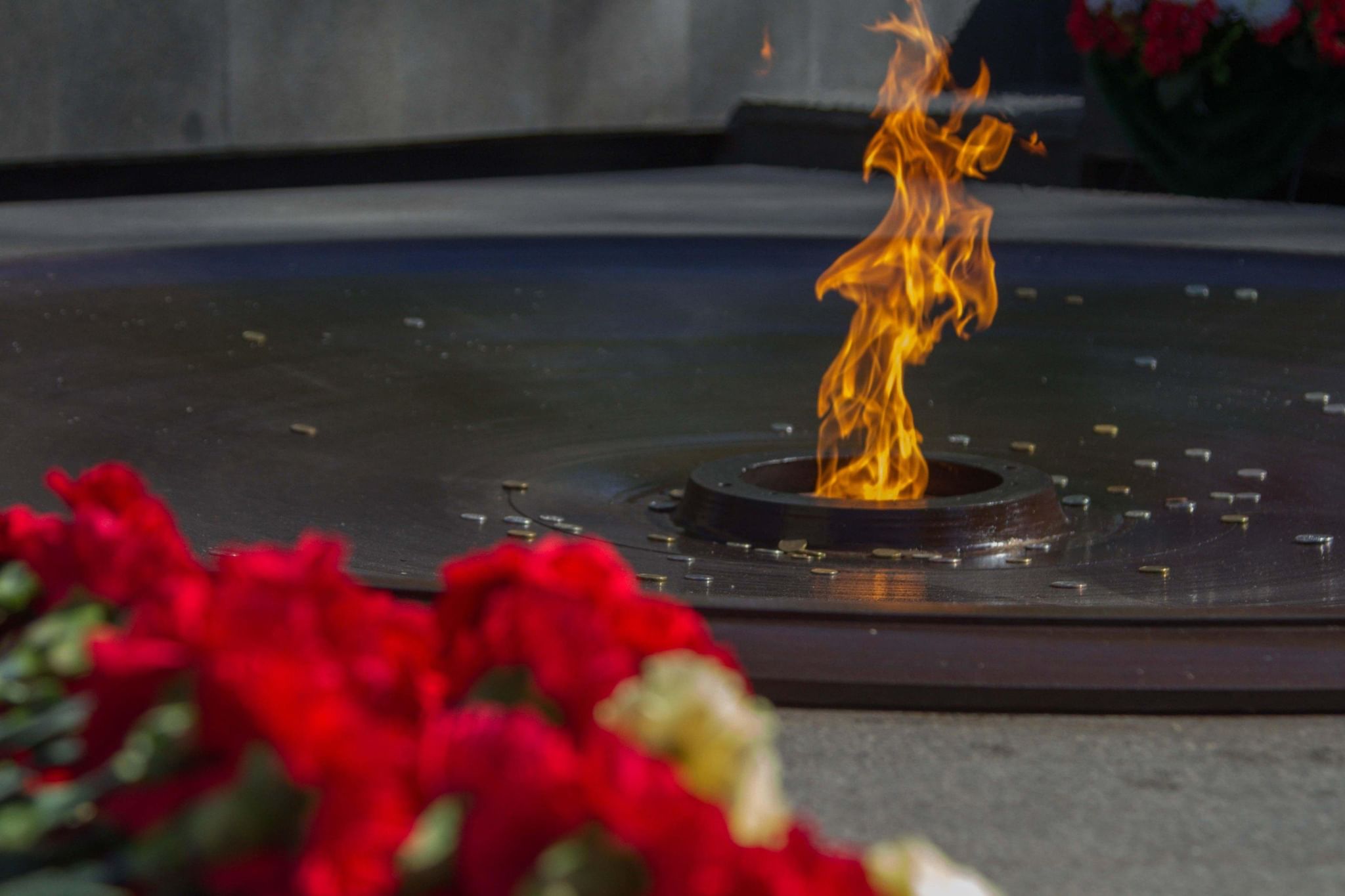 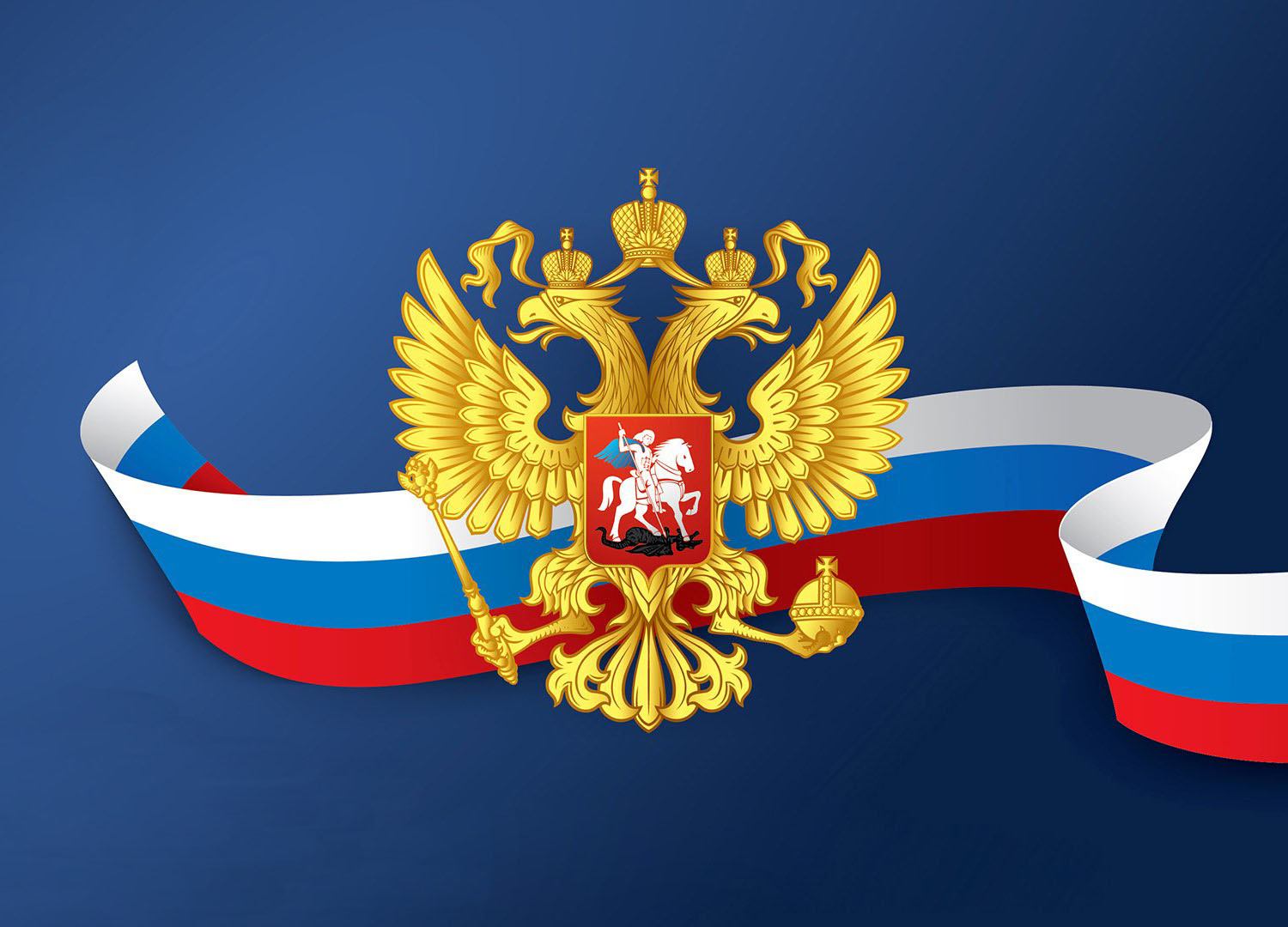